修改佈景主題
1
點選「外觀管理」
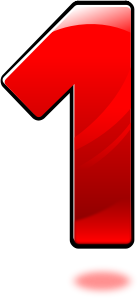 2
檢視佈景主題
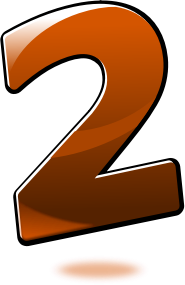 3
選擇佈景主題
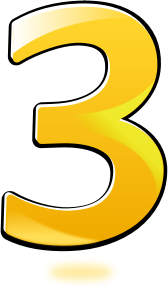 4
點選「變更」
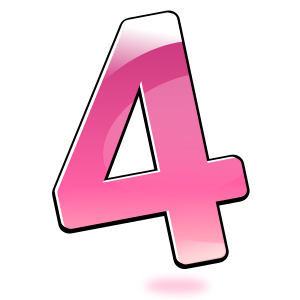 5
新的佈景主題
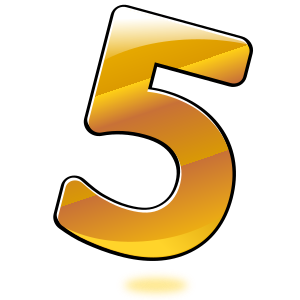 6